ČEŠTÍ HERCI
Áďa Dvořáková, Marťa Kaimlová a Eliška Machalová
OBSAH
Bolek Polívka
Jakub Prachař
Ondřej Vetchý
Ivan Trojan
Vladimír Menšík
Miloš Kopecký
Vlasta Burian
Martin Hofmann
František Filipovský
BOLEK POLÍVKA
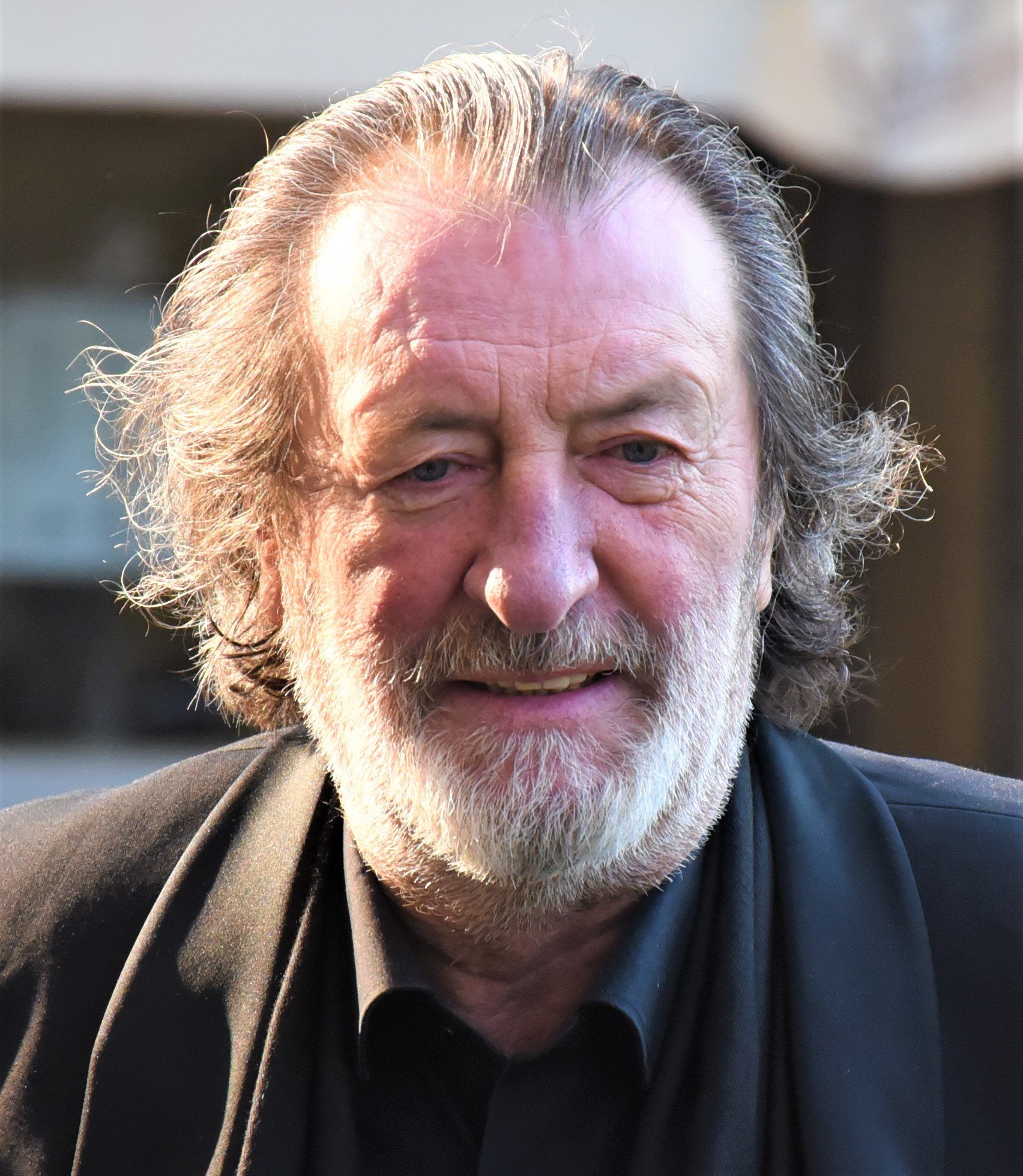 Datum narození: 31.6. 1949 (72 let), Vizovice
Partnerka: Marcela Polívková
Má 6 dětí
Český herec, mimik, dramatik a scénárista
v roce 1993 si v Brně založil vlastní Divadlo Bolka Polívky
Hrál např.: Obecná škola, Pelíšky, Gump – pes, který naučil lidi žít
JAKUB PRACHAŘ
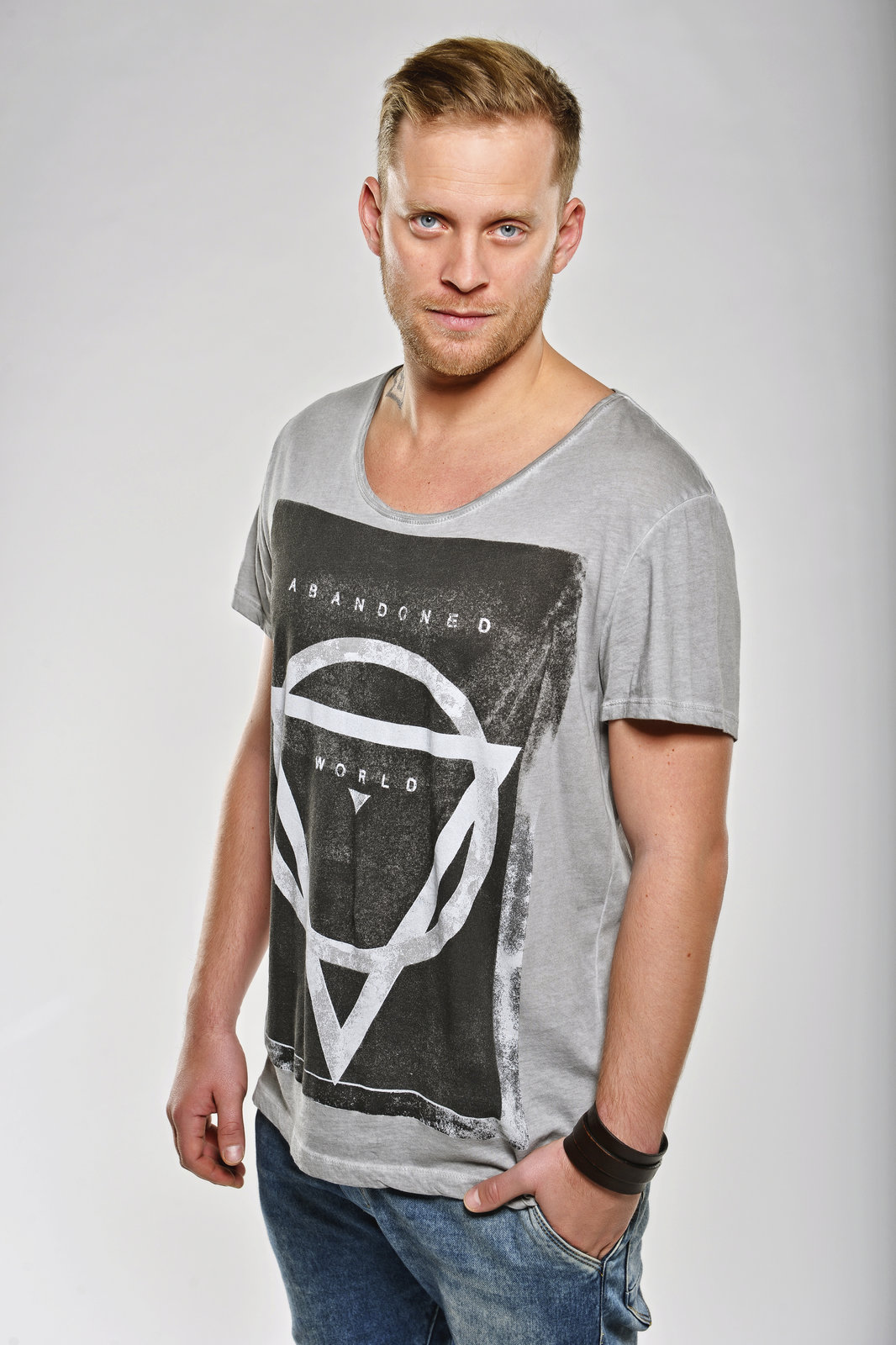 Datum narození: 30.8. 1983 (38 let), Praha
Bývalá manželka: Agáta Hanychová
1 dcera
Český herec, hudebník a moderátor
Je synem herečky Dany Batulkové a herce Davida Prachaře
Byl členem kapely Nightwork
Člen poroty v ČESKO SLOVENSKO MÁ TALENT
Hrál např.: Čertoviny, Přes prsty, LOVEní, Dvojka na zabití
ONDŘEJ VETCHÝ
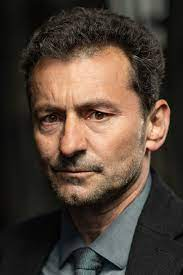 Datum narození: 16.5.1962 (59 let), Jihlava
Manželka: Irena Vetchá Puškášová
3 děti
Český herec
Hrál např.: S čerty nejsou žerty, Tajemství staré bambitky 1,2, Pohádky pro Emu, 
                          Ženy v běhu
IVAN TROJAN
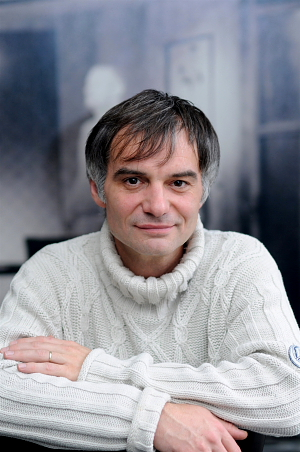 Datum narození: 30.6.1964 (57 let) Praha
Manželka: Klára Pollertová -  Trojanová
4 děti
Český divadelní, filmový, televizní a dabingový herec
Pochází z herecké rodiny  
Hrál např.: Anděl Páně 1,2, Šarlatán, Šťastný Smolař, Bourák
VLADIMÍR MENŠÍK
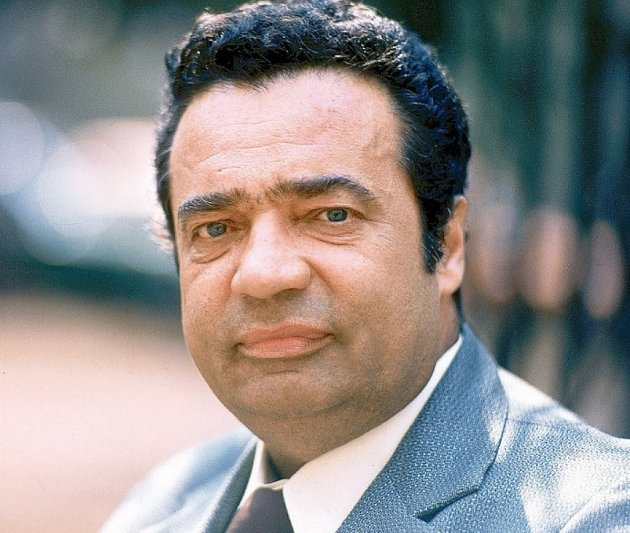 Datum narození: 9.10. 1929, Invačice
Úmrtí: 29.5. 1988 (†58  let), Brno
Manželka: Olga Strnadová
4 děti
Český herec, moderátor, lidový vypravěč a bavič
Pochází z herecké rodiny
Hrál např.: Což takhle dát si špenát, Princ a Večernice, Bohouš, Létající Čestmír
MILOŠ KOPECKÝ
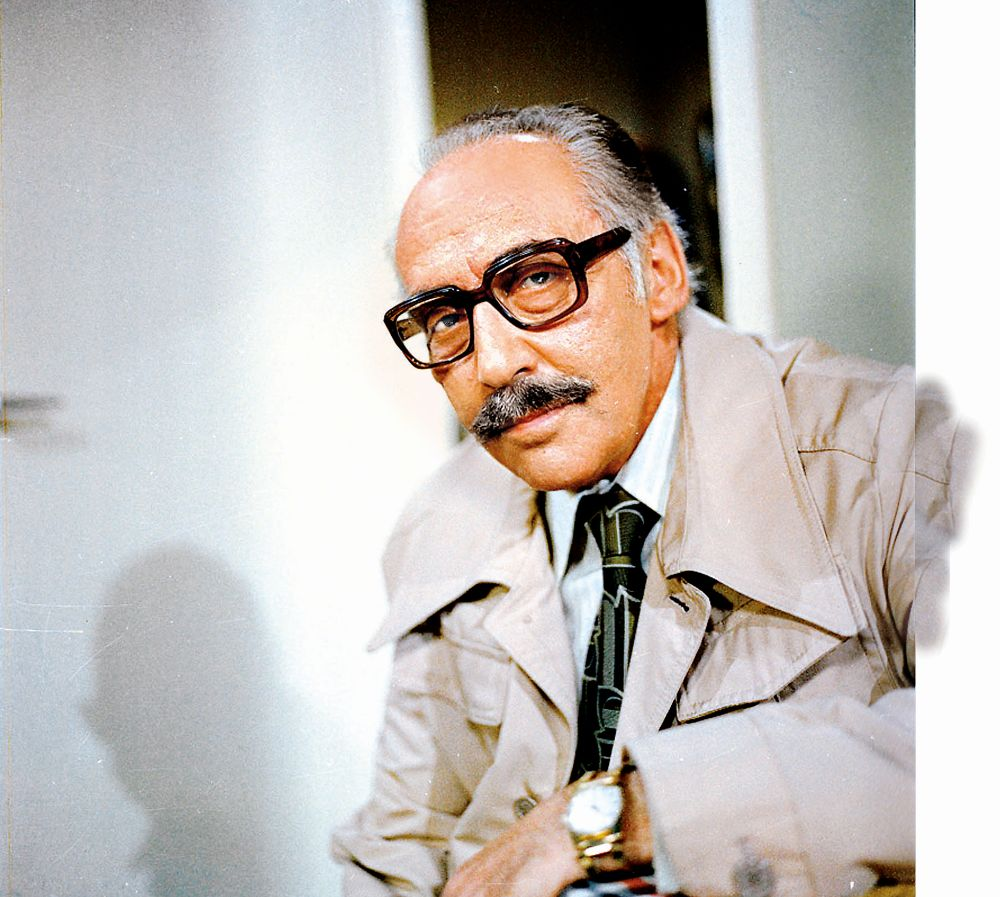 Datum narození: 22.8. 1922, Praha
Úmrtí: 16.2. 1996 (†73 let), Praha
 2 ženy
2 děti
Český divadelní a filmový herec
Hrál např.: Nemocnice na kraji města, Adéla ještě nevečeřela
VLASTA BURIAN
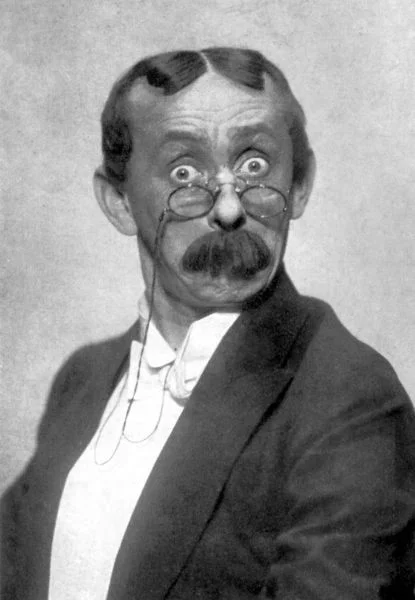 Datum narození: 9.4. 1891, Liberec
Úmrtí: 31.1. 1962 (†70 let), Praha
Manželka: Nina Cervenková – Burianová
1 dcera
Český divadelní herec, režisér, zpěvák, divadelní ředitel, sportovec, podnikatel, 
       filmový herec němé i zvukové éry filmu, mecenáš, spisovatel, mimik a imitátor
Hrál např.: Tři vejce do skla, Byl jednou jeden král, U pokladny stál, 
                          Ducháček to zařídí
MARTIN HOFMANN
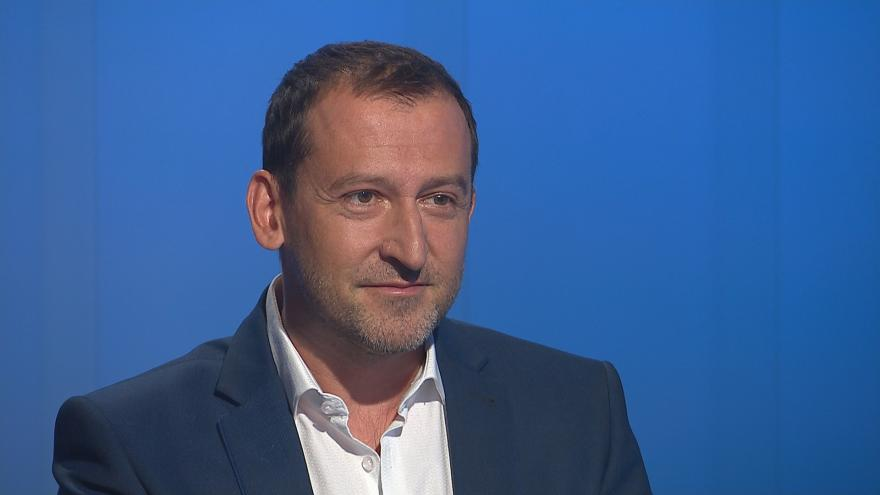 Datum narození: 31.3.1978 (44 let) České Budějovice
Nemá manželku ani děti
Český divadelní, filmový a televizní herec
Hrál např.: Most!, Havel, Ženy v běhu, Teroristka,  
                          Prvok, Šampón, Tečka a Karel
FRANTIŠEK FILIPOVSKÝ
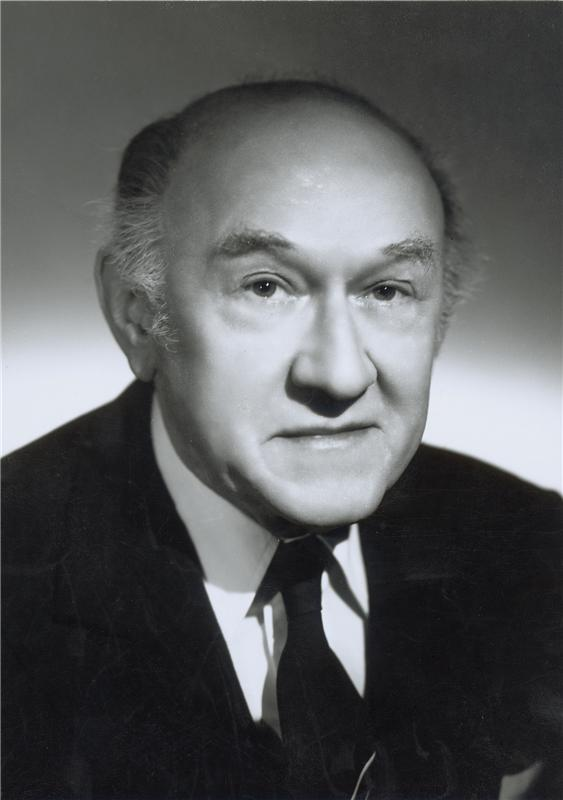 Datum narození: 23.9. 1907, Přelouč
Úmrtí: 26.10.1993 (†86 let), Praha
Žena: Hilda Filipovská
2 děti
Český herec a dabér
Hrál např.: Škola základ života, Císařův pekař a pekařův císař,
                          Princ a Večernice
slovenskí herci
Matúš Rajčok, Viki Špániková, Daniel Katreniak
Jozef Kroner
Narodený: 20. 3. 1924 (Staškov),  Zomrel: 12. 03. 1998 (73r.)
Najznámejšie filmy: Pacho, hybský zbojník, Obchod na korze (ocenený Oscarom),          	                         Sváko Ragan, Rysavá jalovica, Tisícročná včela
V Ankete v roku 2000 sa stal slovenským hercom 20. storočia
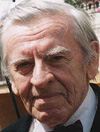 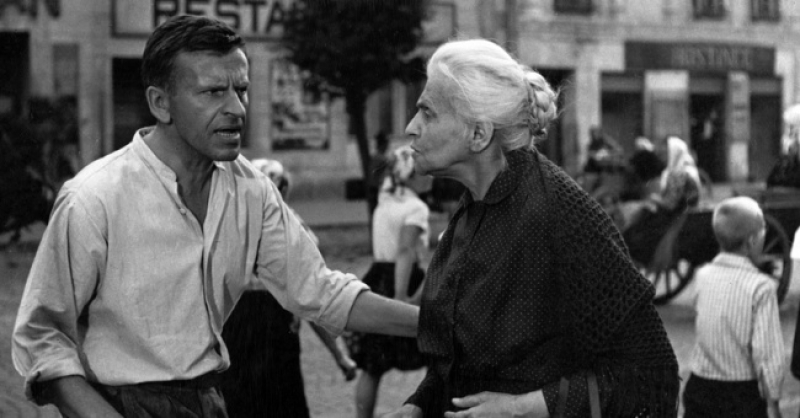 Marián Labuda
Narodený: 28. 10. 1944(Hontianske Nemce), Zomrel: 5. 1. 2018
Najznámejšie filmy: Vesničko má středisková, Anděl Paně 2, Pacho, hybský zbojník, 	                         Čert ví proč, Obsluhoval som anglického kráľa 
V roku 1996 získal ocenenie Český lev za nejlepší mužský herecký                              výkon vo vedľajšej role
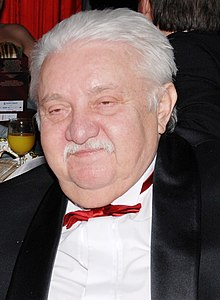 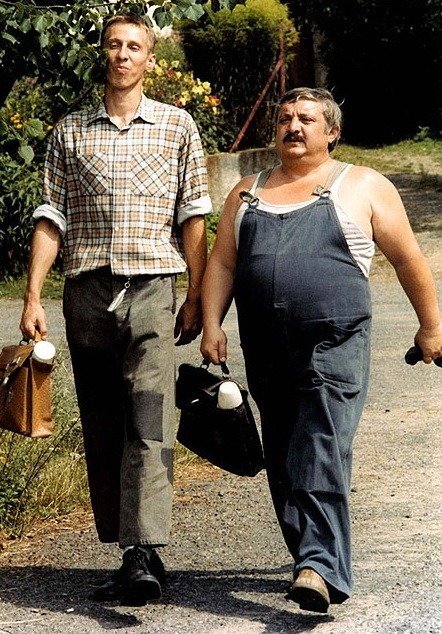 Maroš Kramár
Narodil sa 26. apríla 1959
Herec, moderátor, scenárista 
V divadle a televízii účinkoval už ako chlapec  
V poslednej dobe účinkuje hlavne v českých a slovenských televíznych seriálech
Účinkoval v seriáloch Ordinácia v ružovej záhrade, Ulica, vo fime Búrlivé víno, Chrobák v hlave a v iných…
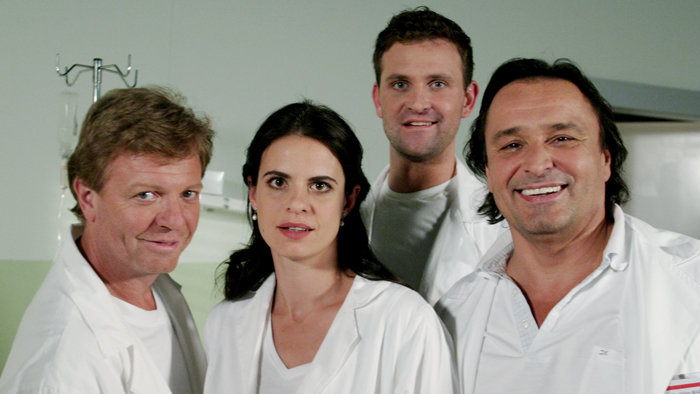 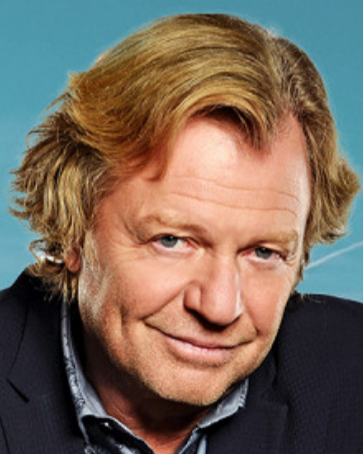 Milan Kňažko
Narodil sa 28.8. 1945
Herec, politik
Účinkoval – To horké léto v Marienbadu, Dobři holubi se vracejí, Ulica, Deň ktorý neumrie
r.2003 – 2007, generálny riaditeľ TV JOJ
V novembri 1989 vstúpil do politiky – kandidoval na prezidenta, minister kultury, minister zahraničních vecí
Ocenenia- Český lev, Oscar
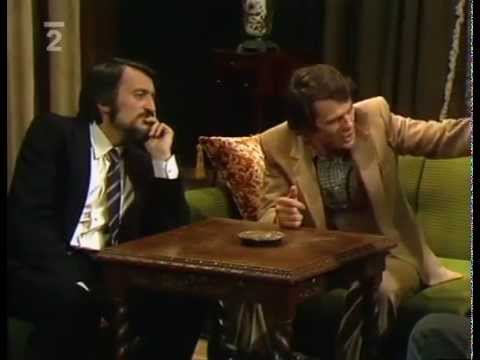 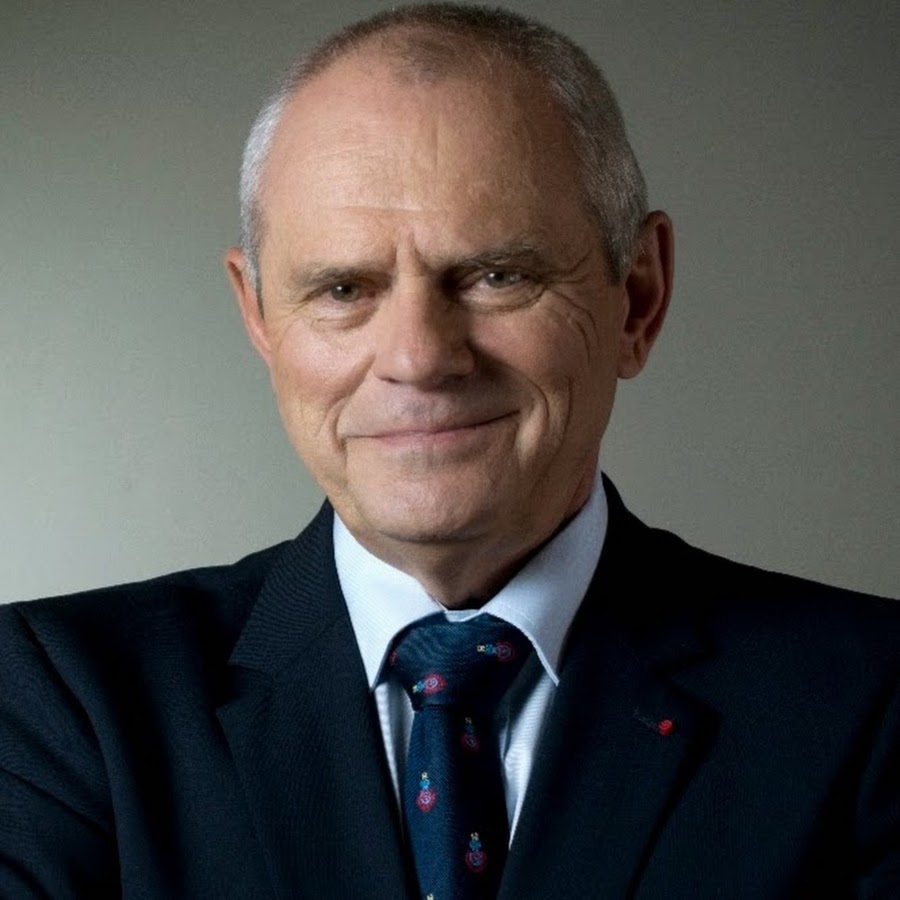 Milan Lasica
Narodený: 3.2. 1940, Zomrel: 18.7. 2021
Herec, humorista, dramatik, prozaik, textár, režisér, moderátor, spevák
Najznámejšie filmy: Srdečný pozdrav ze zeměkoule, Tři veteráni, Obsluhoval sem anglického kráľa 
Milan Lasica a Július Satinský: Ktosi je za dverami, divadelné role v Štúdiu L+S
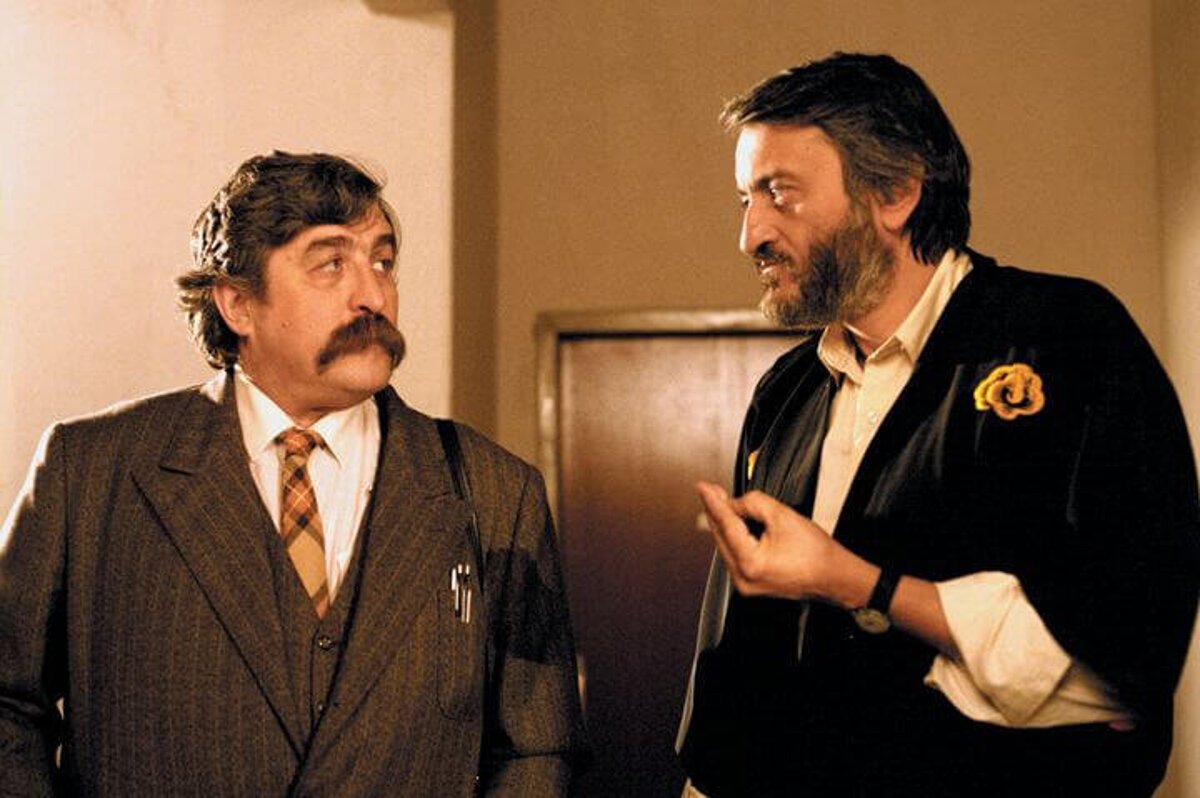 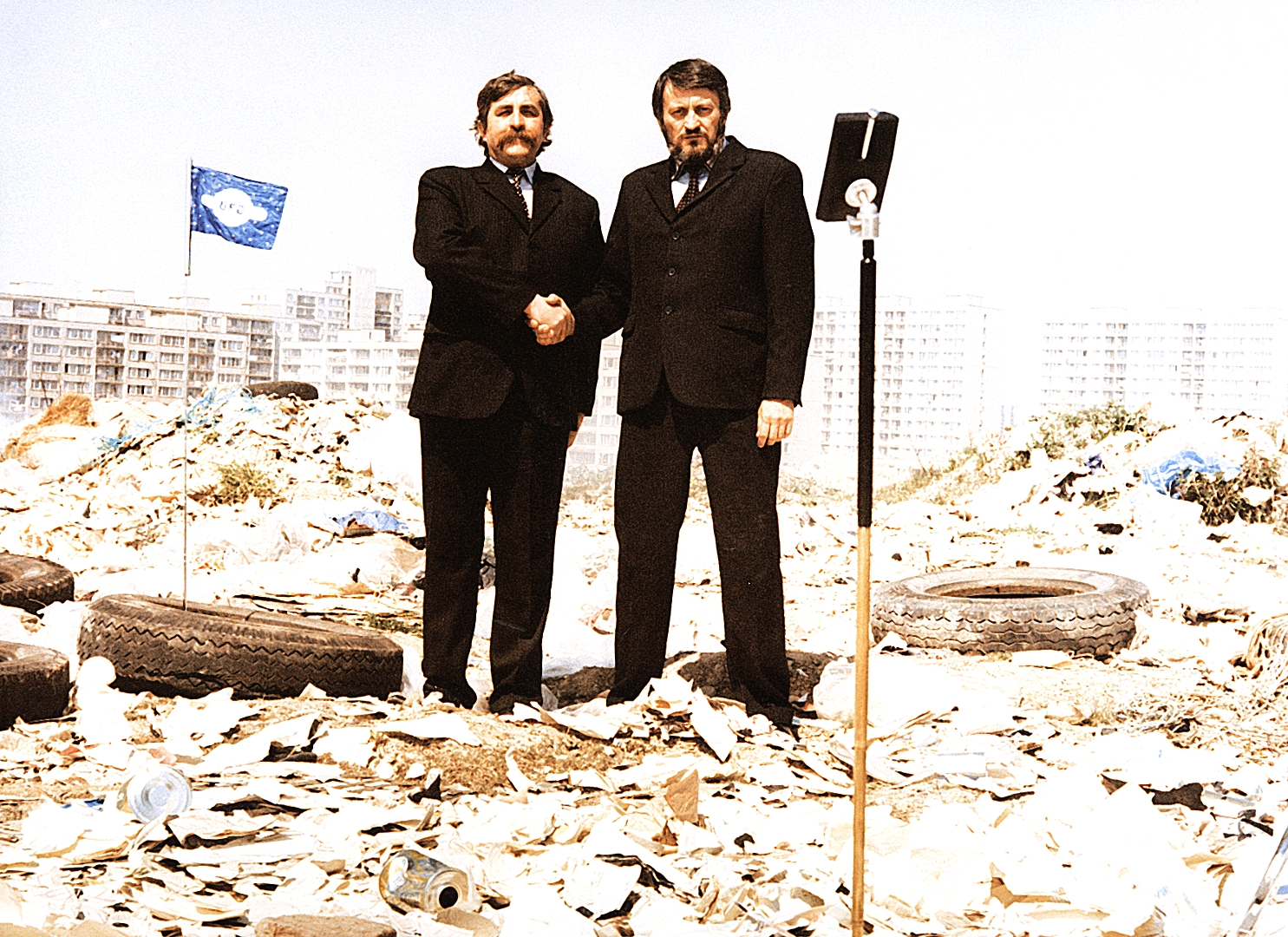 Ján Koleník
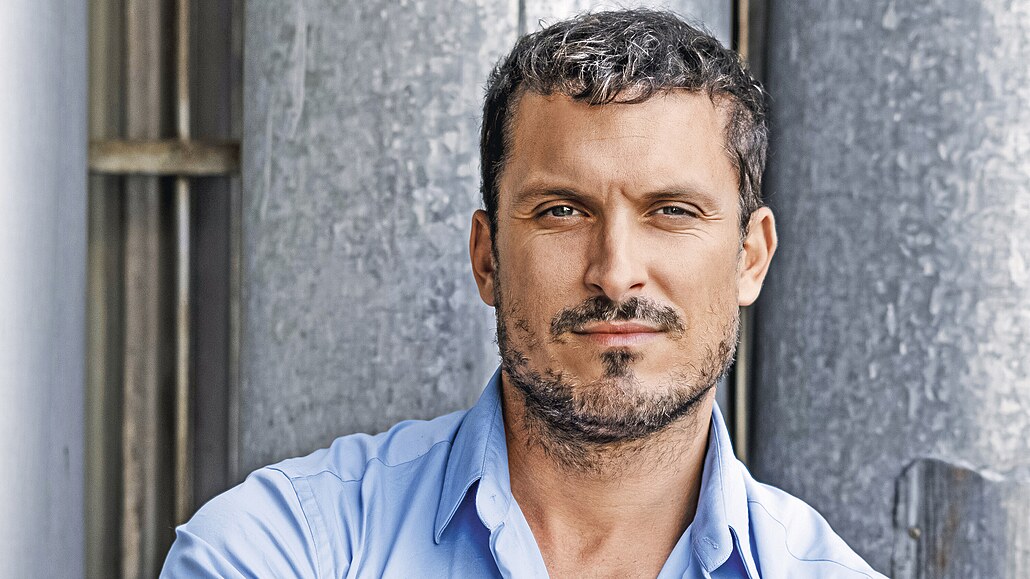 Narodený 11. 11. 1979
Divadelný a filmový herec 
Účinkuje v mnohých televíznych seriáloch 
V roku 2022 účinkuje v shou Lets dance 
Spolupracuje s Národným divadlom v Prahe  
Uvidíte ho v seriály Druhá šanca, Oteckovia, Za sklom, Ultimátum
V divadle hrá v predstaveniach Othello, Skrotenie zlej ženy, Hamlet ……
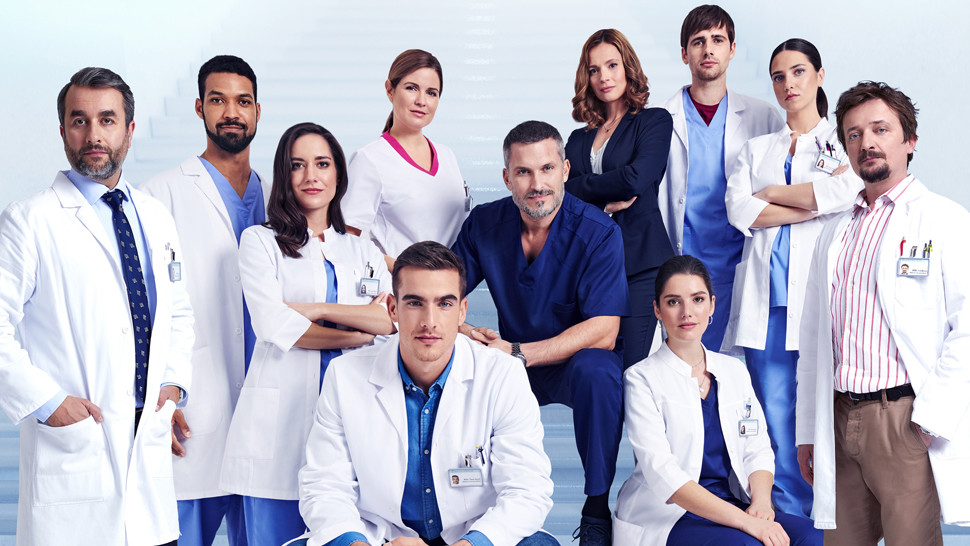 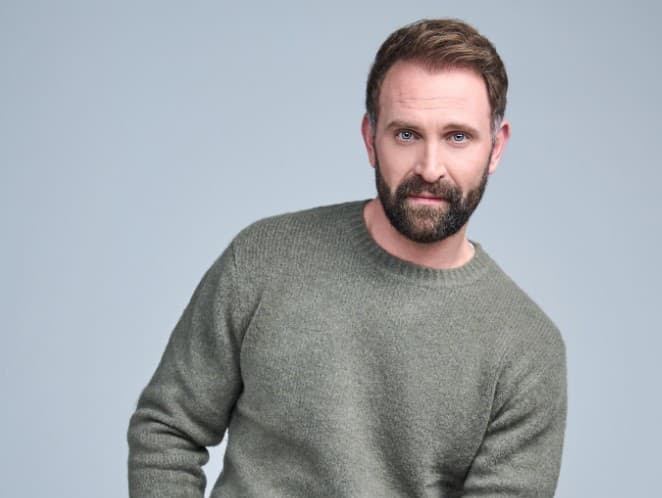 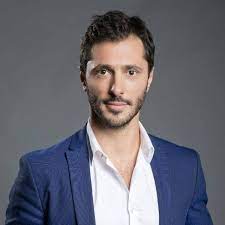 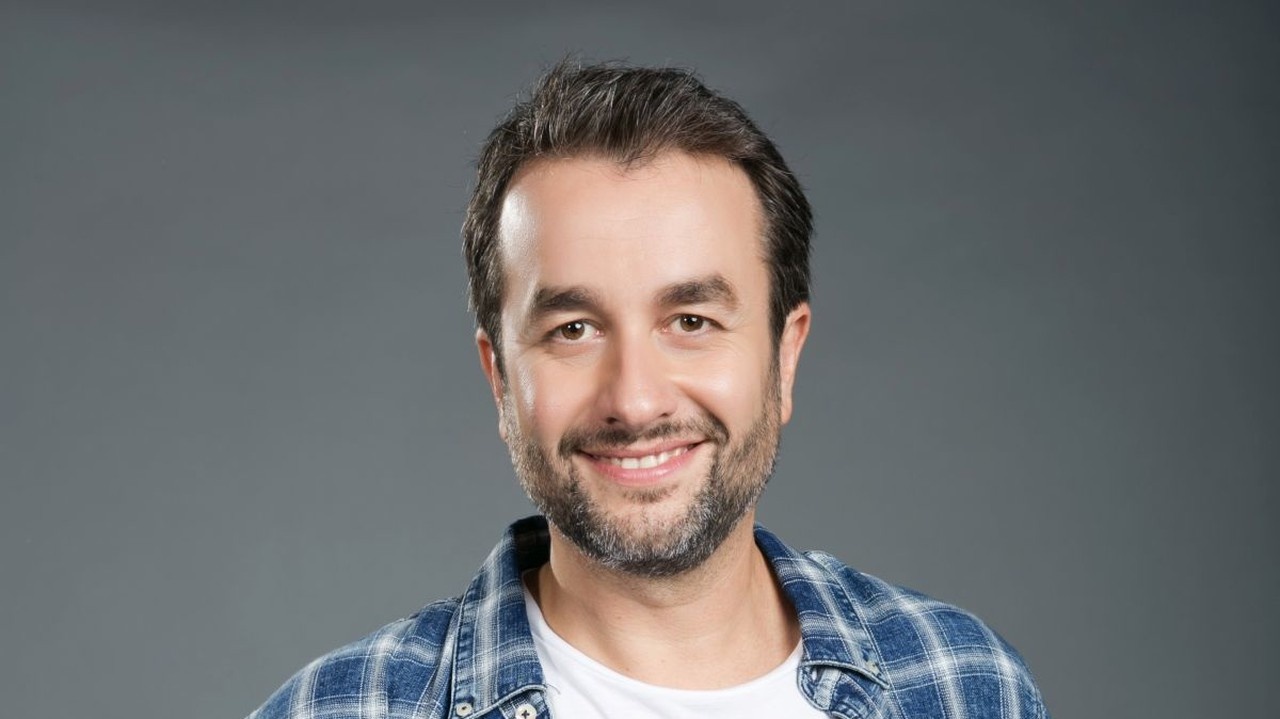 Tomáš Maštalír
Braňo Deák
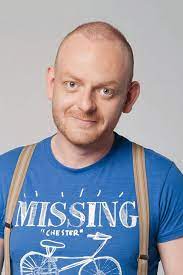 Vladimír Kobielský
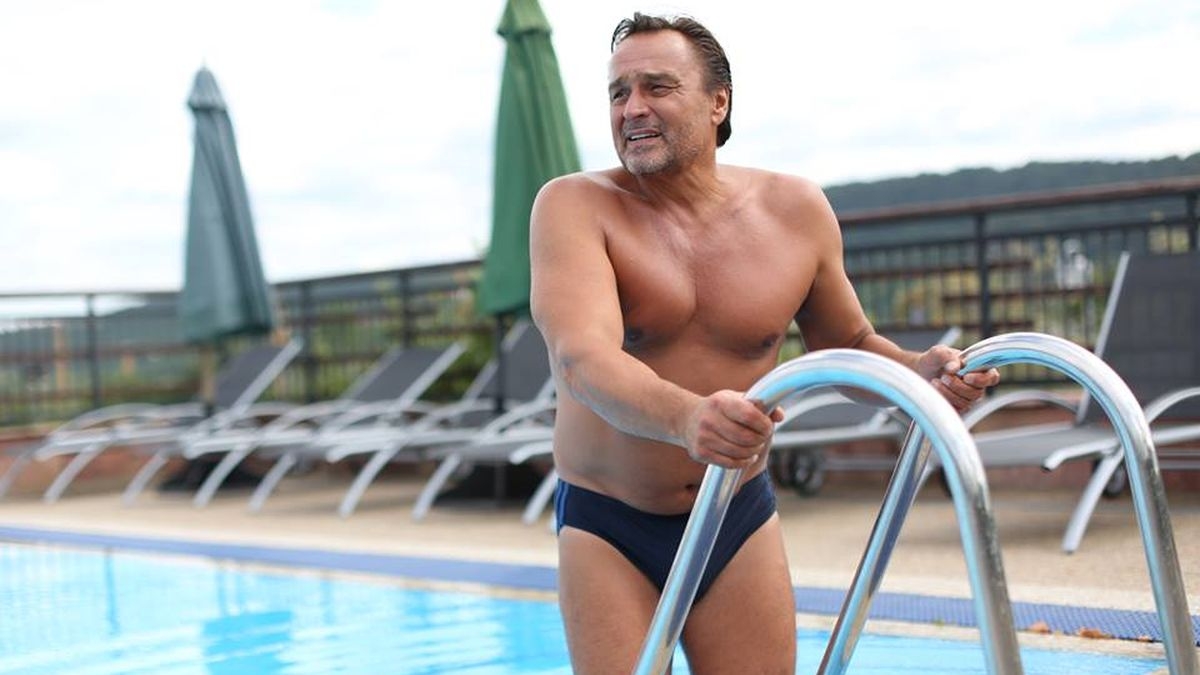 Jožko Vajda
Ľuboš Kostelný
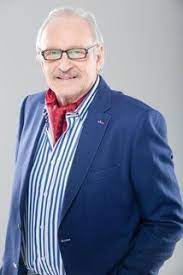 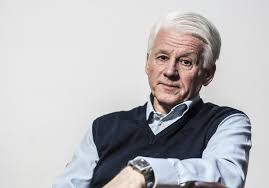 Emil Horváth
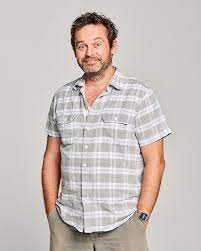 František Kovár
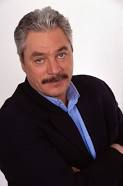 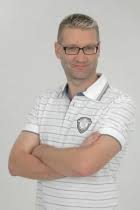 Marián Miezga
Andrej Kraus
Juraj Kukura